NEBEZBEČÍ NA INTERNETU !
JAK SE DÁ PŘES INTERNET UBLÍŽIT
NEBEZBEČÍ HROZÍ I NA SOCIALNÍCH SÍTÍCH NAPŘ. FACEBOOK TWITTER INSTAGRAM A  TD. POZOR!
ÚCHYLLOVÉ MOHOU BÝT I STARŠÍ LIDÉ   VE VĚKU 40 AŽ 60    VELKÝ POZOR
EROTICKÝ OBSAH OD 18 LET
Nebezpečí hrozí hlavně mladistvým
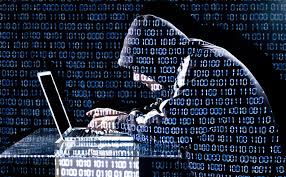 PODVODNÍCI
Podvodníci mohou například  vyloupit například váš bankovní ůčet nebo kreditní kartu
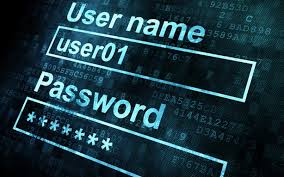